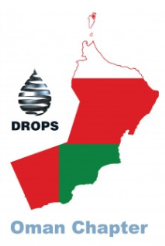 OMAN DROPS CHAPTER INCIDENT ALERT
Incident Short Title
Incident Date:
Picture of The Incident
Summary of Incident:
DROP Type
Actual/Potential
Initial Findings:
Weight
(KG)
Height
(m)
Actual Severity
Potential Severity
Initial Actions and Recommendations:
Alert Number: 2018/Month-xx
Oman@dropsonline.org
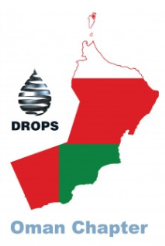 OMAN DROPS CHAPTER INCIDENT ALERT
Alert Number: 2018/Month-xx
Oman@dropsonline.org